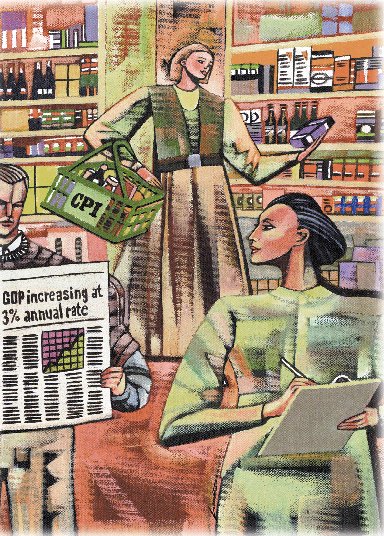 Þjóðhags-reikningar
20. kafli, fyrri hluti
rekstrarhagfræði
Rekstrarhagfræði fjallar um ráðstöfun knappra framleiðslugæða af sjónarhóli fólks og fyrirtækja
Hún fjallar um hvernig heimili og fyrirtæki taka ákvarðanir og hvernig þau eigast við á markaði
Þjóðhagfræði
Þjóðhagfræði fjallar um gerð og gangverk þjóðarbúskaparins
Markmið hennar er að skýra efnahagsumhverfi heimila, fyrirtækja og atvinnuvega og þau lögmál sem heimili, fyrirtæki og markaðir lúta í sameiningu
mynd 1. verð og magn á markaði
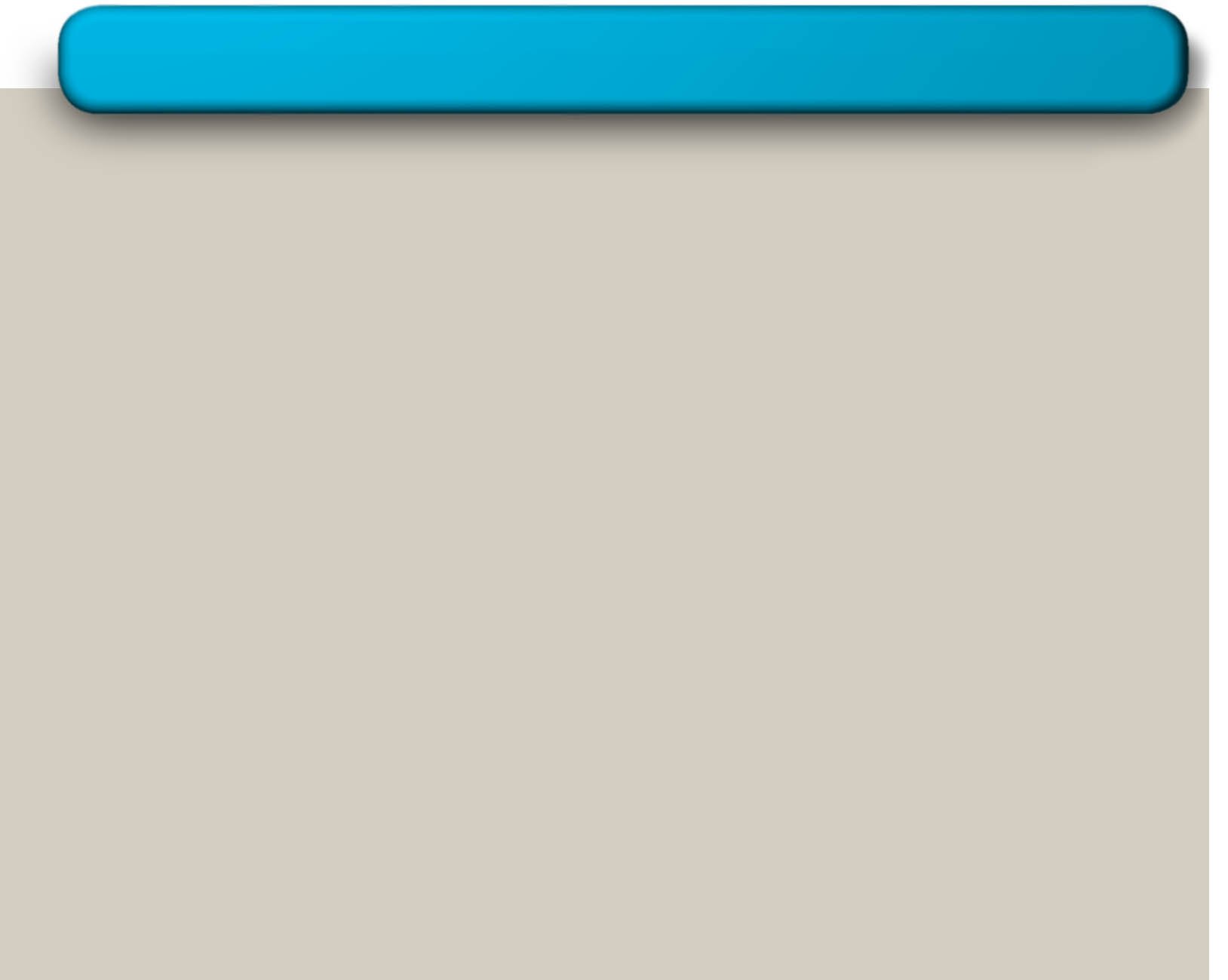 Innlent
framboð
Jafnvægis-
verð
Innlend
eftirspurn
Jafnvægis-
magn
Verð
á lýsi
Rekstrarhagfræði: Verðmyndun á einstökum markaði
0
Magn
(tonn af lýsi)
Tvær ályktanir strax
Aukin eftirspurn eftir lýsi hliðrar eftirspurnarkúrfunni til hægri
Verð hækkar
Framleiðsla eykst 
Aukið framboð á lýsi hliðrar framboðskúrfunni til hægri
Verð lækkar
Framleiðsla eykst
mynd 2. verðlag og landsframleiðsla
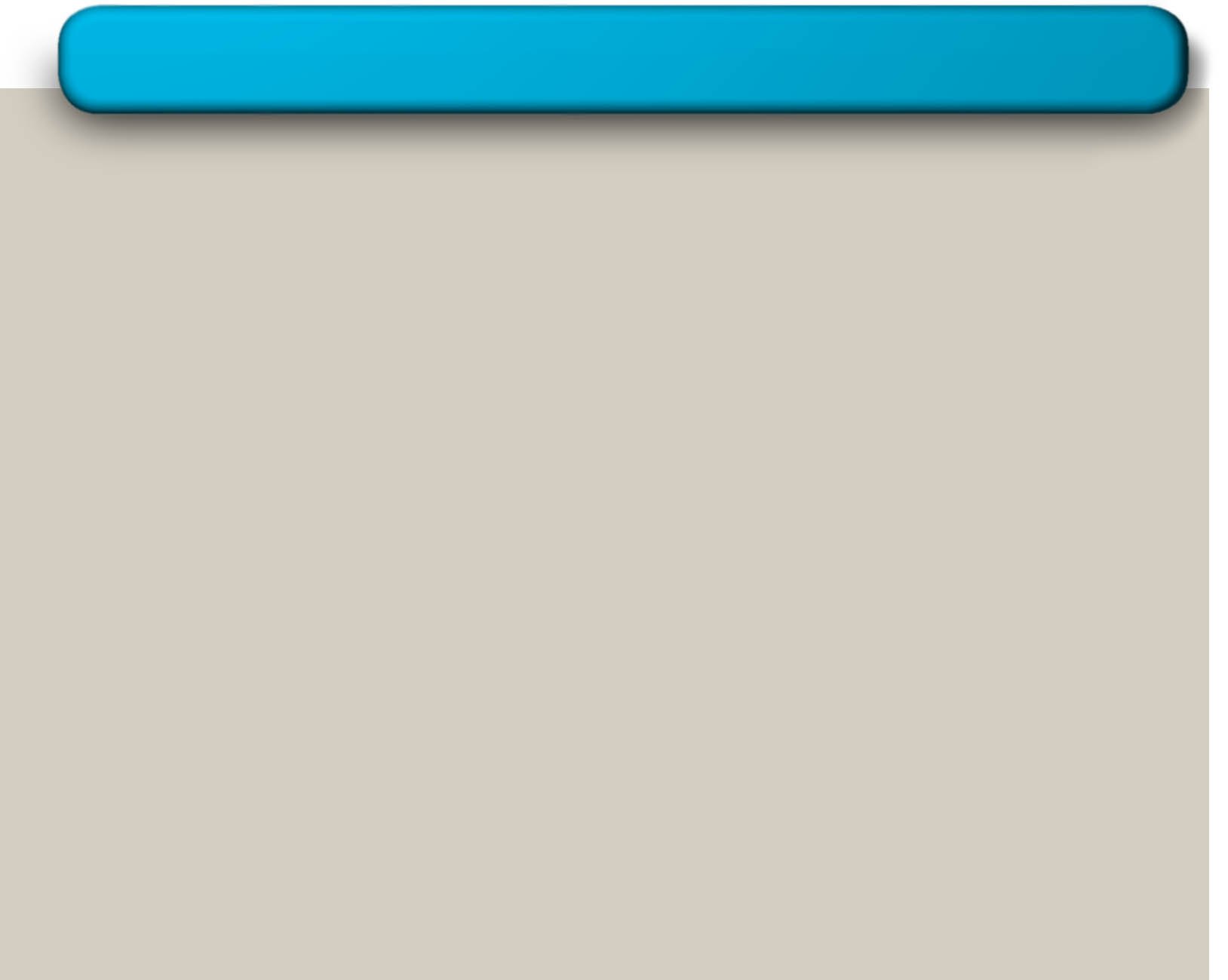 Heildar-
framboð
Jafnvægis-
verðlag
Heildar-
eftirspurn
Jafnvægis-
VLF
Verðlag
Þjóðhagfræði: Verðmyndun í hagkerfinu í heild
0
VLF
Tvær ályktanir strax
Aukin heildareftirspurn eftir vörum og þjónustu hliðrar eftirspurnarkúrfunni til hægri
Verðlag hækkar
VLF eykst 
Aukið heildarframboð hliðrar framboðskúrfunni til hægri
Verðlag lækkar
VLF eykst
t.d. vegna aukinna viðskipta!
Sama saga
Þjóðhagfræði
Þjóðhagfræði leitar svars við spurningum eins og þessum:
Hvers vegna eru tekjur manna háar sums staðar og lágar annars staðar? 
Hvers vegna hækkar verðlag ört á sumum skeiðum, en hægt á öðrum? 
Hvers vegna aukast framleiðsla og atvinna sum ár og skreppa saman önnur?
Hvernig skiptast framleiðsla og auður milli manna?
Tekjur og gjöld í hagkerfinu
Til að leggja mat á hvort vel gengur í efnahagslífinu eða ekki þurfum við að skoða heildartekjur manna og leggja þær saman til að finna þjóðartekjur
Tekjur og gjöld í hagkerfinu
Í hagkerfinu í heild eru tekjur jafnar gjöldum þar eð
Öll viðskipti ganga þannig fyrir sig að kaupandi skiptir við seljanda
 Kaup = sala
Útgjöld eins eru tekjur annars
 Tekjur = gjöld
Verg landsframleiðsla
Verg landsframleiðsla (VLF) er mælikvarði á tekjur og gjöld í hagkerfinu
Hún er markaðsvirði allrar vöru og þjónustu sem framleidd er til endanlegra nota innan lands á tilteknu tímabili
Verg landsframleiðsla = hrein landsframleiðsla + afskriftir
Afskriftir = endurnýjunarfjárfesting
Verg landsframleiðsla
Verg landsframleiðsla (VLF) er 
 markaðsvirði 
 allrar 
 vöru og þjónustu 
 sem framleidd er 
 til endanlegra nota 
 innan lands 
 á tilteknu tímabili
Landfræðilegt hugtak:
Framleiðsla tyrkneskra verkamanna í Berlín er talin með VLF í Þýzkalandi (en þó ekki sá hluti hennar sem þeir senda heim til Tyrklands)
Verg þjóðarframleiðsla
Verg þjóðarframleiðsla (VÞF) er 
 markaðsvirði 
 allrar 
 vöru og þjónustu 
 sem framleidd er 
 til endanlegra nota 
 af borgurum ákveðins ríkis 
 á tilteknu tímabili
Lögfræðilegt hugtak:
Sá hluti teknanna sem tyrkneskir verkamenn í Berlín senda heim til Tyrklands er talinn með VÞF í Tyrklandi
Verg þjóðarframleiðsla
VÞF = VLF + tekjur erlendis frá 
 VLF er það sem landið framleiðir 
 VÞF er það sem þjóðin framleiðir 
 Tyrkland: VÞF > VLF 
Hluti tyrknesku þjóðarinnar vinnur erlendis og sendir tekjurnar heim
 Ísland: VÞF < VLF 
Íslendingar voru skuldugir í útlöndum fram að hruni og sendu hluta tekna sinna úr landi sem vaxtagjöld til erlendra lánardrottna
Hringrás efnahagslífsins
Skoðum nú hvers vegna tekjur og gjöld hljóta ævinlega að standast á
Tekjur
Gjöld
Seld vara og þjónusta
Keypt vara og þjónusta
Aðföng til framleiðslu
Vinnuafl, land og fjármagn
Laun, vextir og arður
Tekjur
Hringrás efnahagslífsins
Markaður fyrir 
vörur og þjónustu
Fyrirtæki
Heimili
Markaður fyrir 
framleiðsluþætti
Að mæla VLF
Aftur: VLF (e. GDP) er markaðsvirði allrar vöru og þjónustu sem framleidd er til endanlegra nota innan lands á tilteknu tímabili
Að mæla VLF
Framleiðslan er mæld á markaðsverði
Tekur aðeins til framleiðslu vöru og þjónustu til endanlegra nota, en tekur ekki til aðfanga (virðisaukinn er talinn aðeins einu sinni, hann er ekki tvítalinn)
Teljum brauðið með, ekki hveitið
Tekur bæði til áþreifanlegs varnings (matur, föt, bílar) og óáþreifanlegrar þjónustu (klipping, bílþvottur, læknishjálp)
Að mæla VLF
VLF nær yfir vörur og þjónustu framleiddar á yfirstandandi tímabili, ekki í fortíðinni, þ.e. á líðandi stund, ekki á liðnum tíma
VLF er virði framleiðslunnar innan landamæra tiltekins lands
VLF er virði framleiðslunnar á afmörkuðu tímabili, yfirleitt einu ári eða einum ársfjórðungi
Hvað er talið með í VLF?
VLF nær yfir alla framleiðslu í hagkerfinu sé hún seld löglega á markaði
Hvað er ekki talið með í VLF?
VLF nær ekki yfir flest af því sem er framleitt og notað á heimilum og fer því aldrei á markað
Sbr. bóndann sem giftist ráðskonu sinni og hætti að greiða henni laun svo landsframleiðslan minnkaði
VLF nær ekki heldur yfir ólöglega vöru og þjónustu, t.d. eiturlyf …
… og mútur og huldufé í skattaskjólum
Samsetning VLF
VLF (Y) er summa þessara stærða:
 Neyzla (C)
 Fjárfesting (I)
 Ríkisútgjöld (G)
 Hreinn útflutningur (NX)
Y = C + I + G + NX
Samsetning VLF
Neyzla (C)
Útgjöld heimila til kaupa á vörum og þjónustu, en þó ekki til húsakaupa
Fjárfesting (I)
Útgjöld fyrirtækja og heimila til kaupa á fjármagnsvörum, birgðum og framleiðslutækjum og einnig til húsnæðiskaupa
Birgðabreytingar eru yfirleitt taldar með fjárfestingu til einföldunar
Samsetning VLF
Ríkisútgjöld (G)
Útgjöld ríkis og byggða til kaupa á vörum og þjónustu, eða samneyzla
Styrkir eru ekki taldir með því þeir eru ekki veittir í skiptum fyrir framleiðslu á vörum eða þjónustu
Hreinn útflutningur (NX)
Útflutningur vörum og þjónustu að frádregnum innflutningi: NX = X - Z
VLF á íslandi og samsetning hennar 2019
VLF á íslandi og samsetning hennar 2019
VLF á íslandi og samsetning hennar 2019
VLF á íslandi og samsetning hennar 2019
VLF á íslandi og samsetning hennar 2019
VLF á íslandi og samsetning hennar 2019
VLF á íslandi og samsetning hennar 2019
Y
C
Þjóðarútgjöld = C + I + G = 95,2% af VLF
I
G
Vöru- og þjónustujöfnuður = X – Z = 4,7% af VLF
X
Z
VLF á íslandi og samsetning hennar 2019
X
Z
VLF á íslandi og samsetning hennar 2019
X
Z
J
Jöfnuður þáttatekna er hreinar vinnutekjur (þ.e. laun) og fjármagnstekjur (þ.e. vextir), eða m.ö.o. launatekjur og vaxtatekjur, frá útlöndum að frádregnum launagreiðslum og vaxtagreiðslum til útlanda
VLF á íslandi og samsetning hennar 2019
X
Z
J
R
Rekstrarframlög til þróunarhjálpar til dæmis
VLF á íslandi og samsetning hennar 2019
X
Z
Viðskiptajöfnuður V = X – Z + J + R
= 5,8% af VLF
J
R
V
VLF á íslandi og samsetning hennar 2019
X
Z
J
R
V
Vergar þjóðartekjur = VLF + J = 3.021
VLF á íslandi og samsetning hennar 2019
Hreinar þjóðartekjur = HÞT = VÞT - A = 2.586
VÞT
A
HÞT
R
HRT
Hreinar ráðstöfunartekjur  = HRT = HÞT + R = 2.563
Mesti samdráttur síðan 1945
Jón Hákon Halldórsson skrifar: 
Landsframleiðsla dróst saman að raungildi um 6,8% í fyrra samkvæmt endurskoðuðum tölum Hagstofunnar yfir þjóðhagsreikninga á árinu 2009, sem er um 0,3 prósentustigum meira en gert var ráð fyrir í áætlun frá því í mars síðastliðnum. Þessi samdráttur varð eftir samfelldan hagvöxt frá og með árinu 1993 og er samdrátturinn sá mesti sem mælst hefur frá því að gerð þjóðhagsreikninga hófst á Íslandi árið 1945. Hagvöxtur á árinu 2008 er talinn hafa numið 1%.Samdráttur landsframleiðslu á liðnu ári kemur fram í miklum samdrætti þjóðarútgjalda, 20,9%. Samdráttur varð í öllum þáttum þjóðarútgjalda, einkaneysla dróst saman um 16%, samneysla um 1,7% og fjárfesting um 50,9%. Aftur á móti jókst útflutningur um 7,4% á sama tíma og innflutningur dróst saman um 24,1%. Þessi þróun olli því að verulegur afgangur varð af vöru- og þjónustuviðskiptum á árinu 2009, 132 milljarðar króna, borið saman við 42 milljarða króna halla árið áður. Þessi mikli bati varð til þess að samdráttur landsframleiðslu varð mun minni en nam samdrætti þjóðarútgjalda.
Dæmi um efnahagsfrétt í fjölmiðlum
Mesti samdráttur síðan 1945
Jón Hákon Halldórsson skrifar: 
Landsframleiðsla dróst saman að raungildi um 6,8% í fyrra samkvæmt endurskoðuðum tölum Hagstofunnar yfir þjóðhagsreikninga á árinu 2009, sem er um 0,3 prósentustigum meira en gert var ráð fyrir í áætlun frá því í mars síðastliðnum. Þessi samdráttur varð eftir samfelldan hagvöxt frá og með árinu 1993 og er samdrátturinn sá mesti sem mælst hefur frá því að gerð þjóðhagsreikninga hófst á Íslandi árið 1945. Hagvöxtur á árinu 2008 er talinn hafa numið 1%.Samdráttur landsframleiðslu á liðnu ári kemur fram í miklum samdrætti þjóðarútgjalda, 20,9%. Samdráttur varð í öllum þáttum þjóðarútgjalda, einkaneysla dróst saman um 16%, samneysla um 1,7% og fjárfesting um 50,9%. Aftur á móti jókst útflutningur um 7,4% á sama tíma og innflutningur dróst saman um 24,1%. Þessi þróun olli því að verulegur afgangur varð af vöru- og þjónustuviðskiptum á árinu 2009, 132 milljarðar króna, borið saman við 42 milljarða króna halla árið áður. Þessi mikli bati varð til þess að samdráttur landsframleiðslu varð mun minni en nam samdrætti þjóðarútgjalda.
Mesti samdráttur síðan 1945
Jón Hákon Halldórsson skrifar: 
Landsframleiðsla dróst saman að raungildi um 6,8% í fyrra samkvæmt endurskoðuðum tölum Hagstofunnar yfir þjóðhagsreikninga á árinu 2009, sem er um 0,3 prósentustigum meira en gert var ráð fyrir í áætlun frá því í mars síðastliðnum. Þessi samdráttur varð eftir samfelldan hagvöxt frá og með árinu 1993 og er samdrátturinn sá mesti sem mælst hefur frá því að gerð þjóðhagsreikninga hófst á Íslandi árið 1945. Hagvöxtur á árinu 2008 er talinn hafa numið 1%.Samdráttur landsframleiðslu á liðnu ári kemur fram í miklum samdrætti þjóðarútgjalda, 20,9%. Samdráttur varð í öllum þáttum þjóðarútgjalda, einkaneysla dróst saman um 16%, samneysla um 1,7% og fjárfesting um 50,9%. Aftur á móti jókst útflutningur um 7,4% á sama tíma og innflutningur dróst saman um 24,1%. Þessi þróun olli því að verulegur afgangur varð af vöru- og þjónustuviðskiptum á árinu 2009, 132 milljarðar króna, borið saman við 42 milljarða króna halla árið áður. Þessi mikli bati varð til þess að samdráttur landsframleiðslu varð mun minni en nam samdrætti þjóðarútgjalda.
Mesti samdráttur síðan 1945
Jón Hákon Halldórsson skrifar: 
Landsframleiðsla dróst saman að raungildi um 6,8% í fyrra samkvæmt endurskoðuðum tölum Hagstofunnar yfir þjóðhagsreikninga á árinu 2009, sem er um 0,3 prósentustigum meira en gert var ráð fyrir í áætlun frá því í mars síðastliðnum. Þessi samdráttur varð eftir samfelldan hagvöxt frá og með árinu 1993 og er samdrátturinn sá mesti sem mælst hefur frá því að gerð þjóðhagsreikninga hófst á Íslandi árið 1945. Hagvöxtur á árinu 2008 er talinn hafa numið 1%.Samdráttur landsframleiðslu á liðnu ári kemur fram í miklum samdrætti þjóðarútgjalda, 20,9%. Samdráttur varð í öllum þáttum þjóðarútgjalda, einkaneysla dróst saman um 16%, samneysla um 1,7% og fjárfesting um 50,9%. Aftur á móti jókst útflutningur um 7,4% á sama tíma og innflutningur dróst saman um 24,1%. Þessi þróun olli því að verulegur afgangur varð af vöru- og þjónustuviðskiptum á árinu 2009, 132 milljarðar króna, borið saman við 42 milljarða króna halla árið áður. Þessi mikli bati varð til þess að samdráttur landsframleiðslu varð mun minni en nam samdrætti þjóðarútgjalda.
Mesti samdráttur síðan 1945
Jón Hákon Halldórsson skrifar: 
Landsframleiðsla dróst saman að raungildi um 6,8% í fyrra samkvæmt endurskoðuðum tölum Hagstofunnar yfir þjóðhagsreikninga á árinu 2009, sem er um 0,3 prósentustigum meira en gert var ráð fyrir í áætlun frá því í mars síðastliðnum. Þessi samdráttur varð eftir samfelldan hagvöxt frá og með árinu 1993 og er samdrátturinn sá mesti sem mælst hefur frá því að gerð þjóðhagsreikninga hófst á Íslandi árið 1945. Hagvöxtur á árinu 2008 er talinn hafa numið 1%.Samdráttur landsframleiðslu á liðnu ári kemur fram í miklum samdrætti þjóðarútgjalda, 20,9%. Samdráttur varð í öllum þáttum þjóðarútgjalda, einkaneysla dróst saman um 16%, samneysla um 1,7% og fjárfesting um 50,9%. Aftur á móti jókst útflutningur um 7,4% á sama tíma og innflutningur dróst saman um 24,1%. Þessi þróun olli því að verulegur afgangur varð af vöru- og þjónustuviðskiptum á árinu 2009, 132 milljarðar króna, borið saman við 42 milljarða króna halla árið áður. Þessi mikli bati varð til þess að samdráttur landsframleiðslu varð mun minni en nam samdrætti þjóðarútgjalda.
Mesti samdráttur síðan 1945
Jón Hákon Halldórsson skrifar: 
Landsframleiðsla dróst saman að raungildi um 6,8% í fyrra samkvæmt endurskoðuðum tölum Hagstofunnar yfir þjóðhagsreikninga á árinu 2009, sem er um 0,3 prósentustigum meira en gert var ráð fyrir í áætlun frá því í mars síðastliðnum. Þessi samdráttur varð eftir samfelldan hagvöxt frá og með árinu 1993 og er samdrátturinn sá mesti sem mælst hefur frá því að gerð þjóðhagsreikninga hófst á Íslandi árið 1945. Hagvöxtur á árinu 2008 er talinn hafa numið 1%.Samdráttur landsframleiðslu á liðnu ári kemur fram í miklum samdrætti þjóðarútgjalda, 20,9%. Samdráttur varð í öllum þáttum þjóðarútgjalda, einkaneysla dróst saman um 16%, samneysla um 1,7% og fjárfesting um 50,9%. Aftur á móti jókst útflutningur um 7,4% á sama tíma og innflutningur dróst saman um 24,1%. Þessi þróun olli því að verulegur afgangur varð af vöru- og þjónustuviðskiptum á árinu 2009, 132 milljarðar króna, borið saman við 42 milljarða króna halla árið áður. Þessi mikli bati varð til þess að samdráttur landsframleiðslu varð mun minni en nam samdrætti þjóðarútgjalda.
Mesti samdráttur síðan 1945
Jón Hákon Halldórsson skrifar: 
Landsframleiðsla dróst saman að raungildi um 6,8% í fyrra samkvæmt endurskoðuðum tölum Hagstofunnar yfir þjóðhagsreikninga á árinu 2009, sem er um 0,3 prósentustigum meira en gert var ráð fyrir í áætlun frá því í mars síðastliðnum. Þessi samdráttur varð eftir samfelldan hagvöxt frá og með árinu 1993 og er samdrátturinn sá mesti sem mælst hefur frá því að gerð þjóðhagsreikninga hófst á Íslandi árið 1945. Hagvöxtur á árinu 2008 er talinn hafa numið 1%.Samdráttur landsframleiðslu á liðnu ári kemur fram í miklum samdrætti þjóðarútgjalda, 20,9%. Samdráttur varð í öllum þáttum þjóðarútgjalda, einkaneysla dróst saman um 16%, samneysla um 1,7% og fjárfesting um 50,9%. Aftur á móti jókst útflutningur um 7,4% á sama tíma og innflutningur dróst saman um 24,1%. Þessi þróun olli því að verulegur afgangur varð af vöru- og þjónustuviðskiptum á árinu 2009, 132 milljarðar króna, borið saman við 42 milljarða króna halla árið áður. Þessi mikli bati varð til þess að samdráttur landsframleiðslu varð mun minni en nam samdrætti þjóðarútgjalda.
Mesti samdráttur síðan 1945
Jón Hákon Halldórsson skrifar: 
Landsframleiðsla dróst saman að raungildi um 6,8% í fyrra samkvæmt endurskoðuðum tölum Hagstofunnar yfir þjóðhagsreikninga á árinu 2009, sem er um 0,3 prósentustigum meira en gert var ráð fyrir í áætlun frá því í mars síðastliðnum. Þessi samdráttur varð eftir samfelldan hagvöxt frá og með árinu 1993 og er samdrátturinn sá mesti sem mælst hefur frá því að gerð þjóðhagsreikninga hófst á Íslandi árið 1945. Hagvöxtur á árinu 2008 er talinn hafa numið 1%.Samdráttur landsframleiðslu á liðnu ári kemur fram í miklum samdrætti þjóðarútgjalda, 20,9%. Samdráttur varð í öllum þáttum þjóðarútgjalda, einkaneysla dróst saman um 16%, samneysla um 1,7% og fjárfesting um 50,9%. Aftur á móti jókst útflutningur um 7,4% á sama tíma og innflutningur dróst saman um 24,1%. Þessi þróun olli því að verulegur afgangur varð af vöru- og þjónustuviðskiptum á árinu 2009, 132 milljarðar króna, borið saman við 42 milljarða króna halla árið áður. Þessi mikli bati varð til þess að samdráttur landsframleiðslu varð mun minni en nam samdrætti þjóðarútgjalda.
VLF dróst saman um 8% 2009 og 2010
Nú er spáð 8% samdrætti VLF 2020
Upprifjun: Landsframleiðsla á mann og vinnustund 1960-2018 ($)
VLF á mann 1960-2018 ($, fast verðlag 2010)
VLF á vinnustund 1970-2018 ($, fast verðlag 2010, PPP)
Önnur tekjuhugtök
Verg þjóðarframleiðsla (VÞF)
Hrein þjóðarframleiðsla (HÞF)
Vergar þjóðartekjur (VÞT)
Tekjuvirði
Ráðstöfunartekjur
VÞF = GNP
HÞF = NNP
VÞT = GNI
Verg þjóðarframleiðsla, aftur
Verg þjóðarframleiðsla (VÞF) er samanlagðar tekjur fastra íbúa lands, þ.e. borgara landsins
VÞF er frábrugðin VLF að því leyti að VÞF telur með tekjur sem borgarar landsins vinna sér inn erlendis og telur ekki með tekjur sem útlendingar vinna sér inn hér heima
J = jöfnuður þáttatekna = hreinar launa- og eignatekjur frá útlöndum
VÞF = VLF + J
Hrein þjóðarframleiðsla
Hrein þjóðarframleiðsla (HÞF) er samanlagðar tekjur borgaranna (VÞF) að frádregnum afskriftum
Afskriftir (A) eru slit og úrelding fjármuna og framleiðslutækja í hagkerfinu: Ig = In + A
VÞF = C + Ig + G + NX
HÞF = C + In + G + NX
VÞF = HÞF + A
Ig = verg fjárfesting
In = hrein fjárfesting
Vergar þjóðartekjur
VÞT = VÞF + V = VÞF + viðskiptakjaraáhrif
VÞF = C + I + G + X – Z
 X = XN/PX
VÞT =  C + I + G + X* – Z
 X* = XN/PZ sýnir kaupmátt útflutningstekna
V = VÞT – VÞF = X* – X = XN/PZ - XN/PX
= (XN/PX)(PX/PZ -1)
Px hækkar  VÞT hækka við gefinni VÞF
Pz hækkar  VÞT lækka við gefinni VÞF
PX/PZ = viðskiptakjör
Tekjuvirði
Tekjuvirði þjóðarframleiðslunnar er samanlagðar tekjur íbúa lands af framleiðslu vöru og þjónustu 
Tekjuvirðið er frábrugðið HÞF að því leyti að það tekur óbeina skatta á fyrirtæki (t.d. virðisaukaskatt) ekki með í reikninginn, en það tekur hins vegar framleiðslustyrki með í dæmið
Tekjuvirði = HÞF – óbeinir skattar + framleiðslustyrkir
Tekjuvirði
Tekjuvirði þjóðarframleiðslunnar er samanlagðar tekjur íbúa lands af framleiðslu vöru og þjónustu 
Tekjuvirðið er frábrugðið HÞF að því leyti að það tekur óbeina skatta á fyrirtæki (t.d. virðisaukaskatt) ekki með í reikninginn, en það tekur hins vegar framleiðslustyrki með í dæmið
Tekjuvirði = Markaðsvirði – óbeinir skattar + framleiðslustyrkir
Ráðstöfunartekjur
Ráðstöfunartekjur eru tekjur heimila og fyrirtækja að greiddum sköttum og skyldum til ríkisins
VLF á raunvirði og nafnvirði
Nafnvirði VLF er virði framleiðslunnar á verðlagi hvers árs
Raunvirði VLF er virði framleiðslunnar á föstu verðlagi 
VLF á nafnvirði eykst ef
Magn framleiðslunnar eykst eða
Verð framleiðslunnar hækkar
Þurfum að geta greint magnbreytingar frá verðbreytingum
Skilja raunvirði frá nafnvirði
VLF á raunvirði og nafnvirði
Mat á umfangi þjóðarbúskaparins krefst þess að nafnvirði VLF sé snarað yfir á raunvirði með því að nota verðvísitölu VLF
Verðvísitala VLF
Verðvísitala VLF sýnir verðlag á vörum og þjónustu á tilteknu ári miðað við verðlag á grunnári
Verðvísitala VLF segir okkur að hversu miklu leyti aukning VLF á nafnvirði stafar af verðhækkun frekar en magnaukningu
Verðvísitala VLF
Verðvísitala VLF er fundin þannig:
VLF á nafnvirði
Verðvísitala VLF =
*100
VLF á raunvirði
V = N/R
Skammstöfun VVLF
Að snara nafnvirði yfir á raunvirði
Nafnvirði VLF er snarað yfir á raunvirði þannig:
Nafnvirði VLF2018
Raunvirði VLF2018 =
*100
Verðvísitala VLF2018
R = N/V
Dæmi um VLF á raunvirði og nafnvirði
Dæmi um VLF á raunvirði og nafnvirði
Dæmi um VLF á raunvirði og nafnvirði
Dæmi um VLF á raunvirði og nafnvirði
+
=
*
*
200%
+
=
*
*
100%
=
+
*
*
Dæmi um VLF á raunvirði tiltekins grunnárs (2018)
Dæmi um VLF á raunvirði tiltekins grunnárs (2018)
Dæmi um VLF á raunvirði tiltekins grunnárs (2018)
Dæmi um VLF á raunvirði tiltekins grunnárs (2018)
=
+
*
*
75%
+
=
*
*
43%
+
=
*
*
Verðvísitala VLF
(1)
(2)
Verðvísitala VLF
(1)
(2)
Verðvísitala VLF
(1)
(2)
71%
40%
Takið eftir: 1,75*1,71 = 3  og  1,43*1,40 = 2
ísland: vlf á föstu verðlagi 1945-2015
Þrettánföldun frá 1945
Hrunið
Mikill vöxtur frá 1945
Rykkir og skrykkir
Verðbólgan hjaðnar
Magnvísitala (2005 = 100)
Þorskurinn kvaddi
Síldin hvarf
ísland: vlf á mann á föstu verðlagi 1945-2015
Fimmföldun frá 1945
Hrunið
Verðbólgan hjaðnar
Mikill vöxtur frá 1945
Rykkir og skrykkir
Þorskurinn kvaddi
Magnvísitala (2005 = 100)
Síldin hvarf
ísland: vlf á mann á föstu verðlagi 1945-2015
Mikill vöxtur og frekar jafn
Halli leitnilínunnar sýnir hagvöxt
Verðbólguár
Lógariþmi VLF á mann
Hrun
Eftirköst
ísland: vlf á mann á föstu verðlagi 1945-2015
Mikill vöxtur og frekar jafn
Halli leitnilínunnar sýnir hagvöxt
Reiknum meðalvöxtinn:
Verðbólguár
Lógariþmi VLF á mann
Hrun
Eftirköst
VLF og hagræn velferð
VLF er skásti einstaki mælikvarðinn á hagræna velferð þótt margt vanti í hann 
VLF á mann sýnir tekjur og gjöld meðalmanns í hagkerfinu
VLF og hagræn velferð
Meiri VLF á mann er til marks um meiri velferð miðað við önnur lönd eða fyrri ár
VLF er þó ekki fullkominn mælikvarði á hamingju manna og lífskjör
VLF og hagræn velferð
Sumt af því sem eykur velferð er ekki reiknað með í VLF
 Gildi tómstunda
 Gildi hreins umhverfis
 Gildi nær allrar utanmarkaðsstarfsemi
 Gildi tímans sem foreldrar eyða með börnum sínum og öfugt
 Gildi sjálfboðastarfs
VLF og hagræn velferð
Aðrir mælikvarðar á velferð
 Ævilíkur nýfæddra barna
 Heilbrigði
 Fjöldi lækna og sjúkrarýma á mann
 Menntun
 Fullorðinslæsi
 Atvinnuöryggi
 Lýðræði og mannréttindi
Þurfum að skoða hagtölur og félagsvísa hlið við hlið
Hagtölur og skýrslur á vefnum
Ísland
www.hagstofa.is
www.fjarmalaraduneyti.is/Utgefid-efni/thjodarbuskapur/
www.sedlabanki.is
Útlönd
www.oecd.org
www.worldbank.org
www.imf.org
Tekjur og langlífi
* Nafnvirði
Heimild: Alþjóðabankinn, World Development Indicators 2020.
Velferðarvísitala SÞ
Endir
Heimild: Sameinuðu þjóðirnar, United Nations Development Program 2019.